TOÁN 1
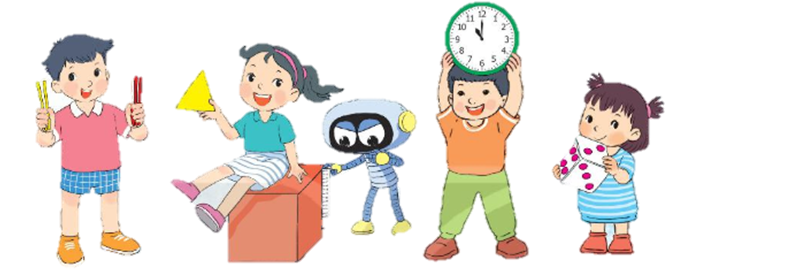 Khởi động
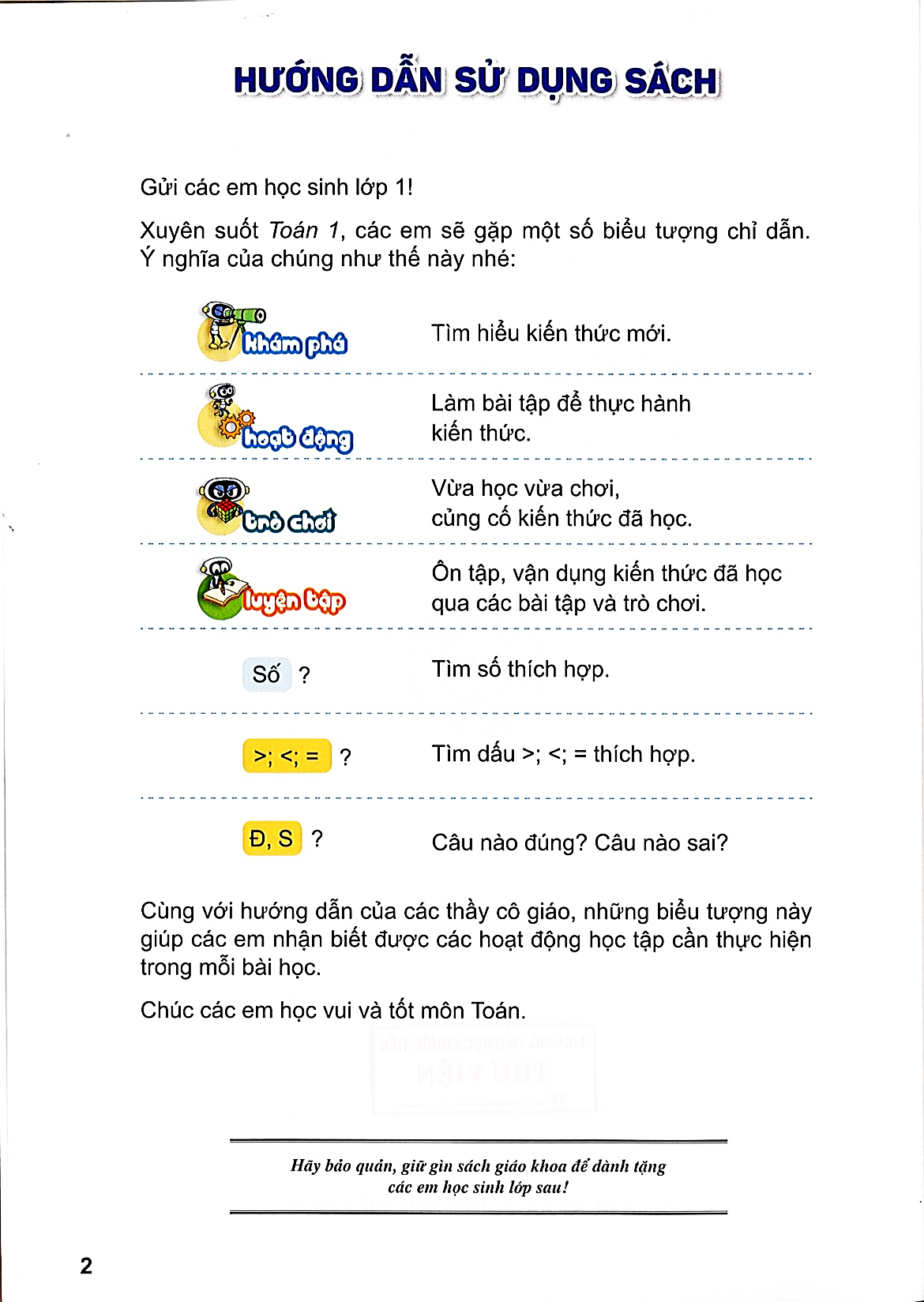 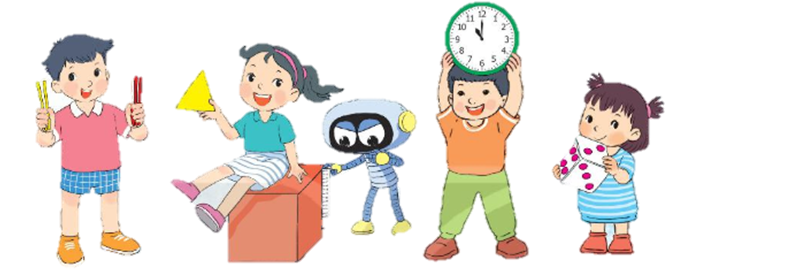 Sách Toán_trang 52
1
Bạn Việt cắt miếng bìa hình vuông thành bốn miếng bìa hình tam giác.
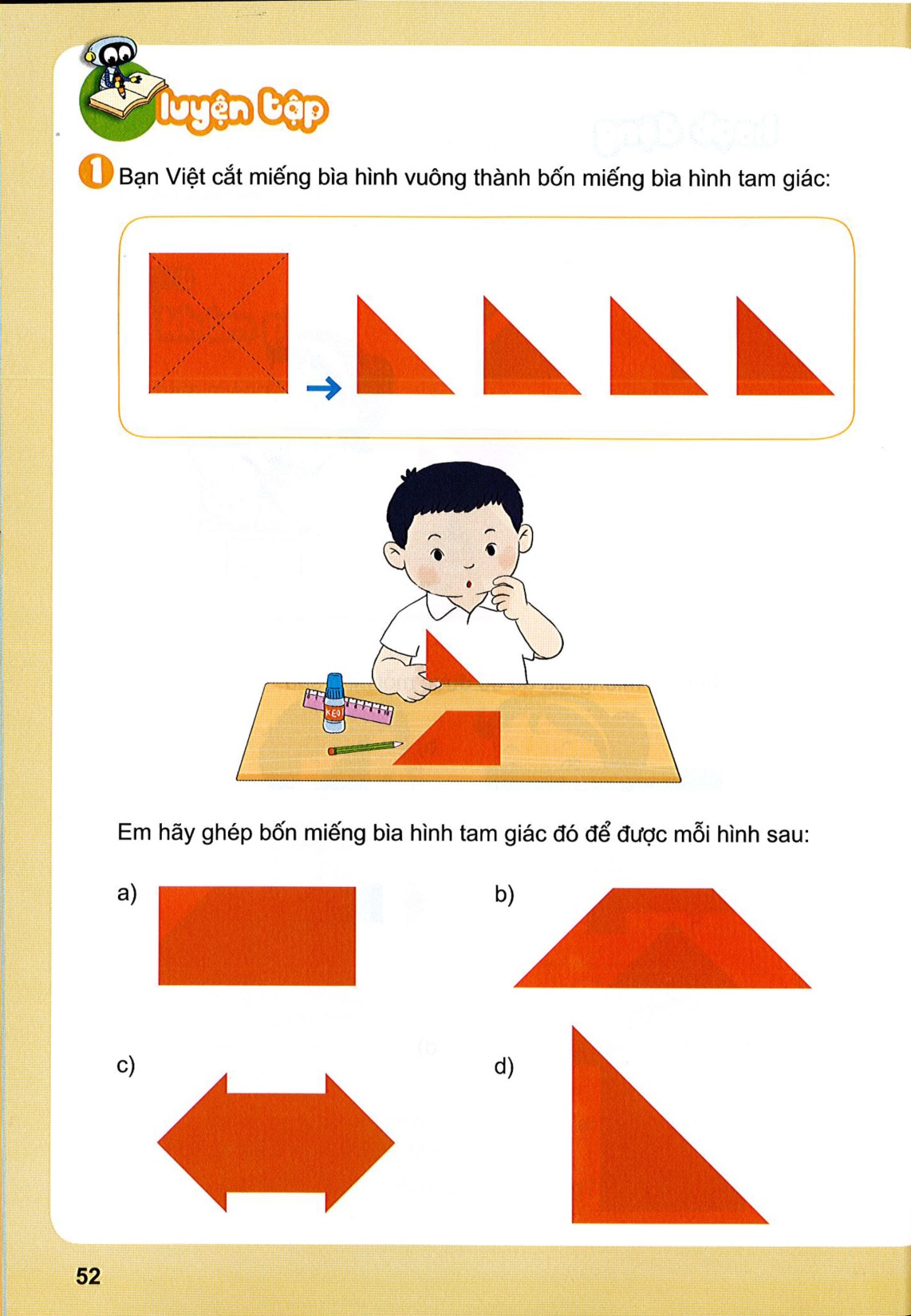 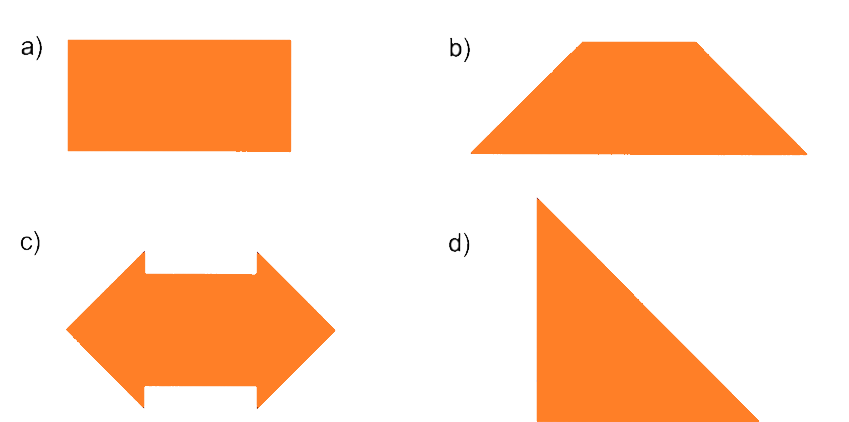 Em hãy ghép bốn miếng bìa hình tam giác đó để được mỗi hình sau:
a.
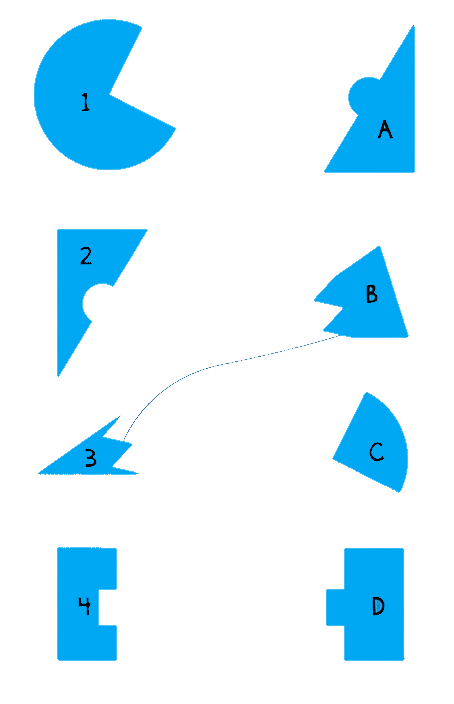 Tìm hai miếng bìa để ghép được hình tròn; hình vuông; hình tam giác hoặc hình chữ nhật.
2
Củng cố
Dặn dò
Tạm biệt các bạn!
Tạm biệt các bạn!
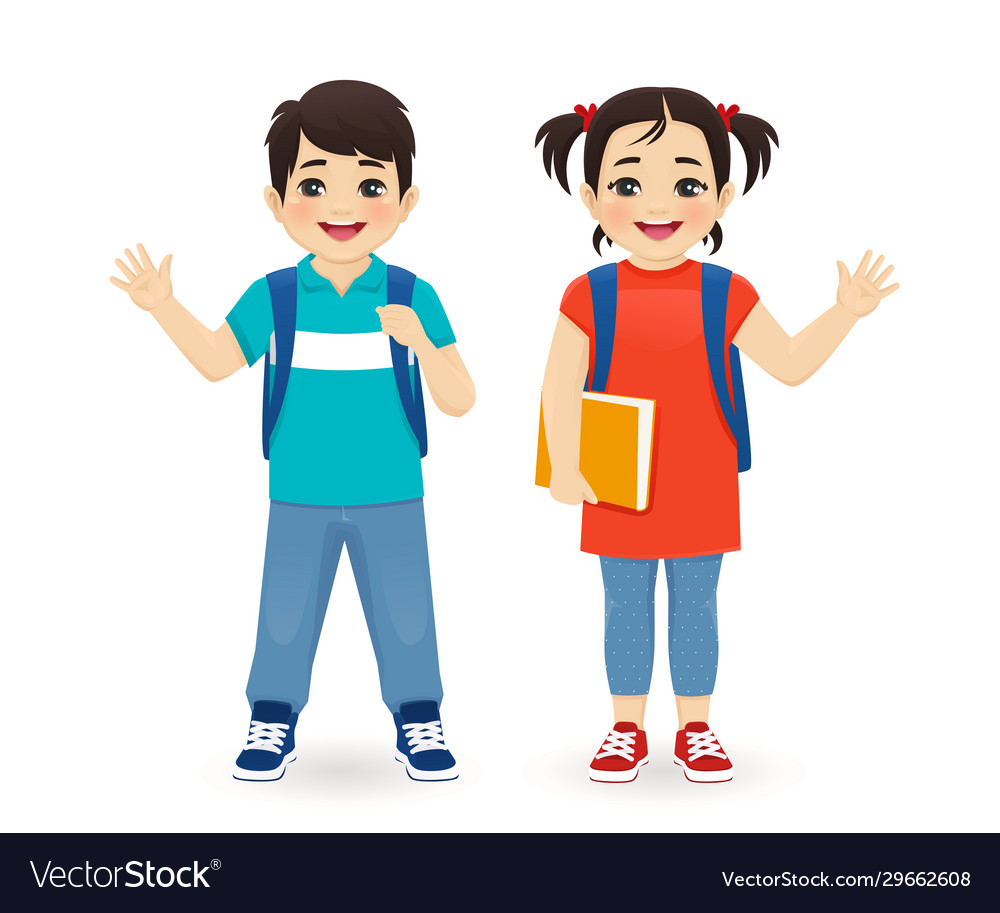